Welcome to the                                   City Colleges of Chicago
Reading-to-Write (RTW)
English Placement 
Test Overview
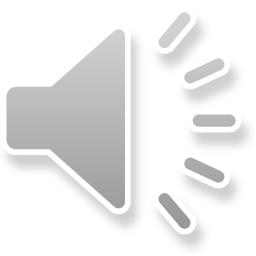 [Speaker Notes: Modified May 2020]
The CCC RTW English Placement Test
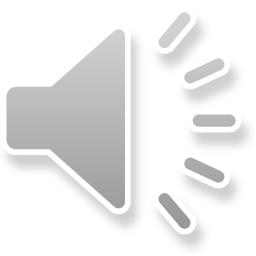 [Speaker Notes: Modified May 2020]
How the Placement Test Is Scored
Each test is read by two or more trained English faculty members.

There is no “pass” or “fail” for this test. Course placement reflects the strengths students already have and the areas they need to further develop.

The test score is valid for two calendar years.
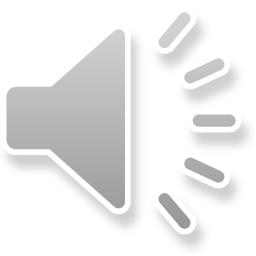 [Speaker Notes: Modified May 2020]
Be Ready!
The test has four parts. 
You have three hours to complete the timed portions of the test.
The test must be completed in one sitting. You cannot save and come back later.
You cannot go back to a test portion once it has been submitted.
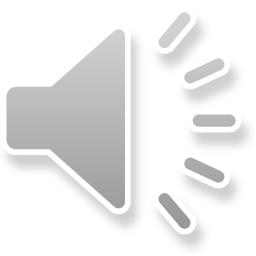 [Speaker Notes: Modified May 2020]
The Four Parts of the Test
Background Information 
Reading Comprehension 
Essay Response
Self Placement
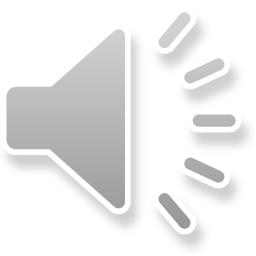 [Speaker Notes: Modified May 2020]
1) Background Information
These questions are about your academic experiences, the languages you speak, and the goals you hope to achieve.
This information provides us with additional examples of how you express yourself in writing.
This section is not timed, however, we recommend that you spend no more than 30 minutes to complete this portion of the test.
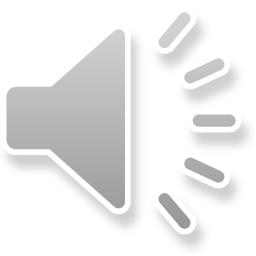 [Speaker Notes: Modified May 2020]
2) Reading Comprehension
You will read a brief college level passage and answer 5 multiple-choice questions about it.
The same reading passage will be used for the multiple-choice comprehension questions AND the essay. 
This section is timed.  You will have 30 minutes to complete this portion of the test.
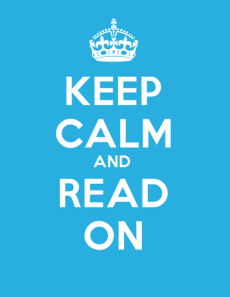 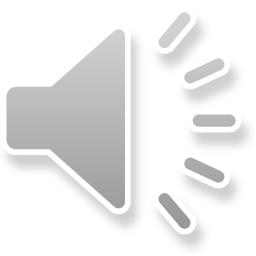 [Speaker Notes: Modified May 2020]
3) Essay Response
This section is timed.  You will have 120 minutes to complete this portion of the test.  
Plan and write a well-organized essay on the following topic: 
In your own words, explain the author's most important argument. Do you agree or disagree with the author’s ideas? Support your ideas by discussing the passage above as well as your own experience and knowledge.
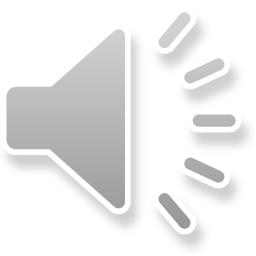 [Speaker Notes: Modified May 2020]
Before you begin the essay, take a moment to review the passage and think about the following questions: 
What is the passage about? 
What is the author’s main point? 
What supporting evidence or details does the author use to make his or her point?
Did the author convince you of his or her points?
Do you agree or disagree with him or her? Why?
Have you ever experienced what the author is discussing?
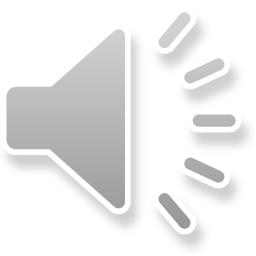 [Speaker Notes: Modified May 2020]
4) Self-Placement
First, you will read descriptions of the different levels of English courses.
Then, you will be asked to write a paragraph about which course level is best for you.
This section is timed.  You will  have 30 minutes to complete this portion of the test.
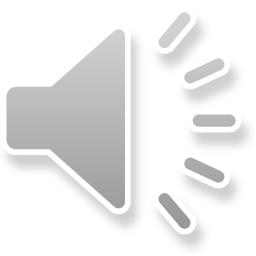 [Speaker Notes: Modified May 2020]
English Placement Test Tips
Use multiple paragraphs in your essay and indent each paragraph.
Refer to the reading passage in your essay.
Don’t write like you are sending a text message!
Use your best English in every part of the test, including the Background and Self-Placement sections.
Don’t rush! Use the time allowed to submit your very best work.
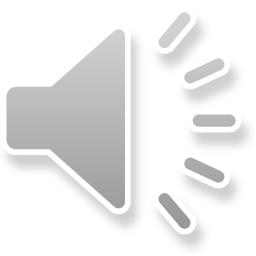 [Speaker Notes: Modified May 2020]
Academic Honesty
You may not use any outside sources while you are taking this placement test. All tests are checked for plagiarism. If plagiarism is found on any portion of your test, the test will become invalid and a CCC administrator will contact you.
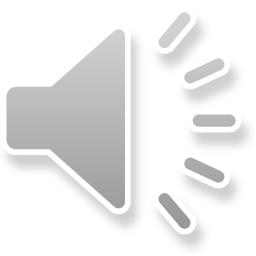 [Speaker Notes: Modified May 2020]
Aim to do your personal best!
If you do your best, you can be assured that you will be placed into the course that most benefits you.
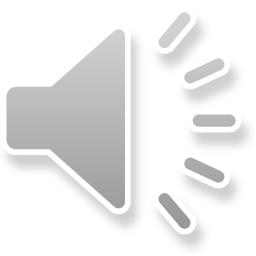 [Speaker Notes: Modified May 2020]
Please note:  If you require special accommodations, please contact the Access Center prior to taking the placement exam. Contact information and hours for the Access Center can be found on the Virtual Student Services web page.
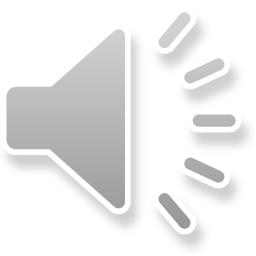 [Speaker Notes: Modified May 2020]
Thank you for your time and attention.
City Colleges of Chicago is happy to have you here!
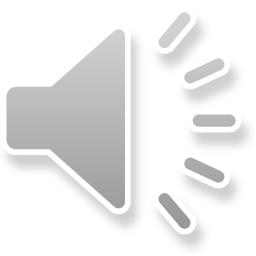 [Speaker Notes: Modified May 2020]